（別添３）
インド・メキシコに水産食品、マレーシアに畜水産食品を輸出する皆様へ
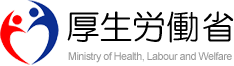 施設認定、衛生証明書に係る申請先・発行場所の変更について
令和３年4月1日から、インド・メキシコ・マレーシアへの
水産食品等の輸出に係る申請先等が変更されます。
（注１）都道府県、保健所設置市、特別区における衛生主管部局
（注２）地方農政局等とは、農林水産省地方農政局（東北、関東、北陸、東海、近畿、中国四国、九州）の本局、北海道
　　　　農政事務所及び内閣府沖縄総合事務局農林水産部を指しています。
４月１日から厚生労働省地方厚生局、都道府県等衛生部局では、衛生証明書の発行（再発行を含む。）ができないため、輸出日に留意していただき、申請をお願いします。
４月１日からの発行等手続きについては、各地方農政局等（別紙）へお問い合わせください。
（別紙）
お問合せ先